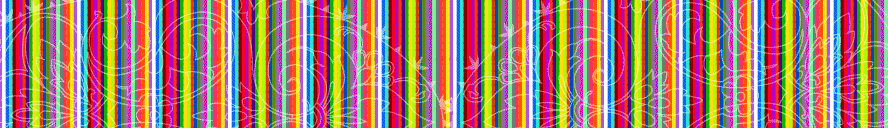 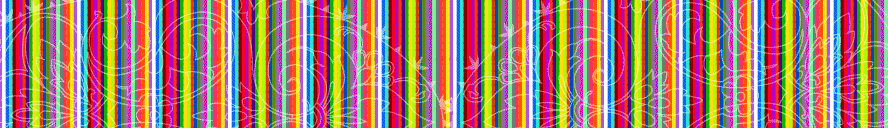 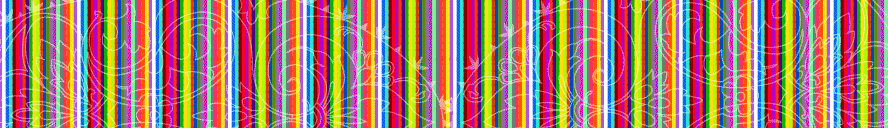 Твори!
Дерзай!
Мечтай!
Развивайся!
Зависимости и их профилактика   ( 5,6 класс)
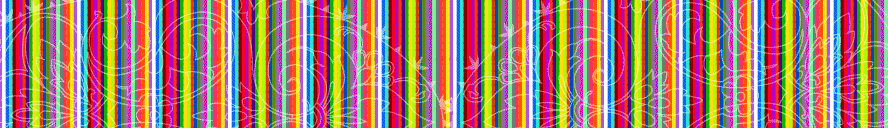 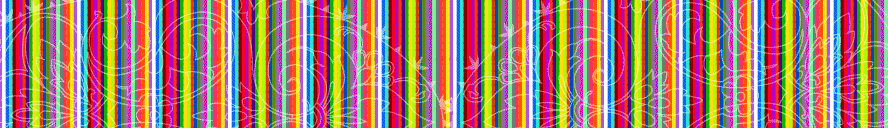 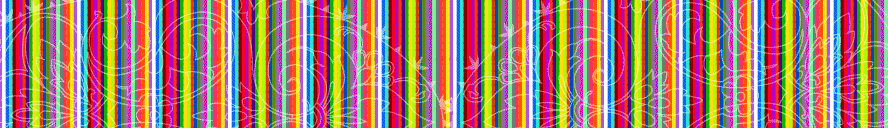 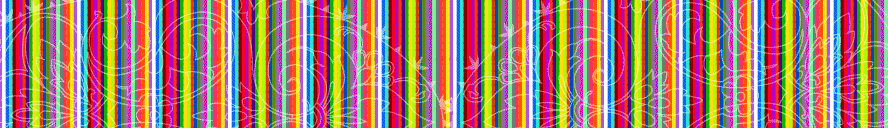 3 аспекта возникновения зависимости:


тело с его физическими состояниями, генетика 

2) психика 

3) духовные установки человека по отношению к жизни.
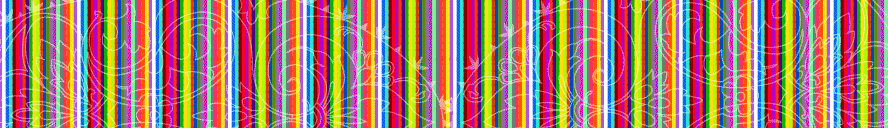 Зависимость представляет собой болезненное конечноесостояние привыкания к каким-то средствам или способамповедения. Зависимость характеризуется хроническимуклонением от кажущихся неразрешимыми конфликтов и от напряжения.
Признаки зависимости:— волевое влияние на зависимое поведение утрачивается — принуждение к повторению;— сверхмера, безмерность употребления;— увеличение дозы;— разрушающие воздействия: — сужение интересов.
Типы зависимостей:
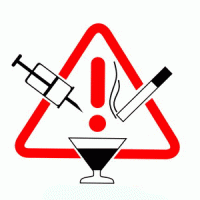 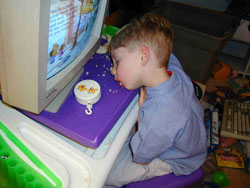 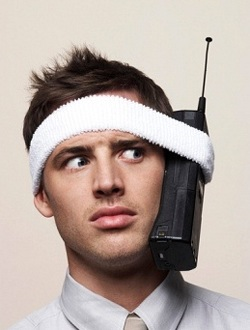 профилактика – это совокупность действий – направленных на предотвращение наступления чего-либо.
Основные формы работы педагога в профилактических целях:
Зависимость усвоения   информации от
формы ее передачи, %